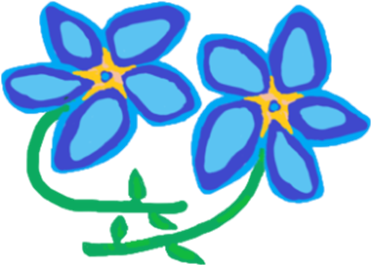 Rules of Thumb
Practical ways of supporting people with dementia at the end of life

With thanks to:
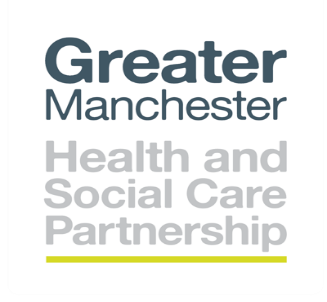 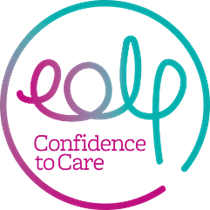 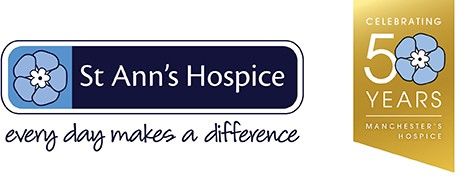 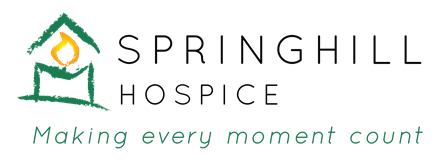 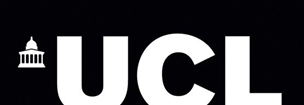 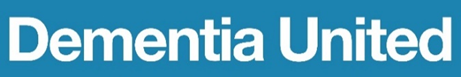 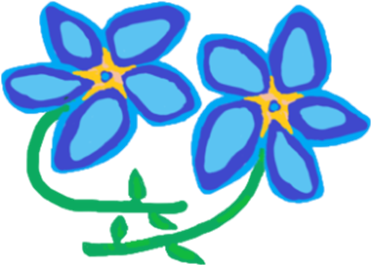 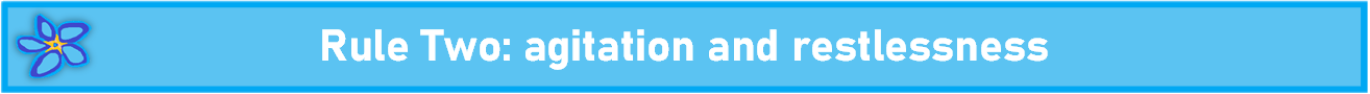 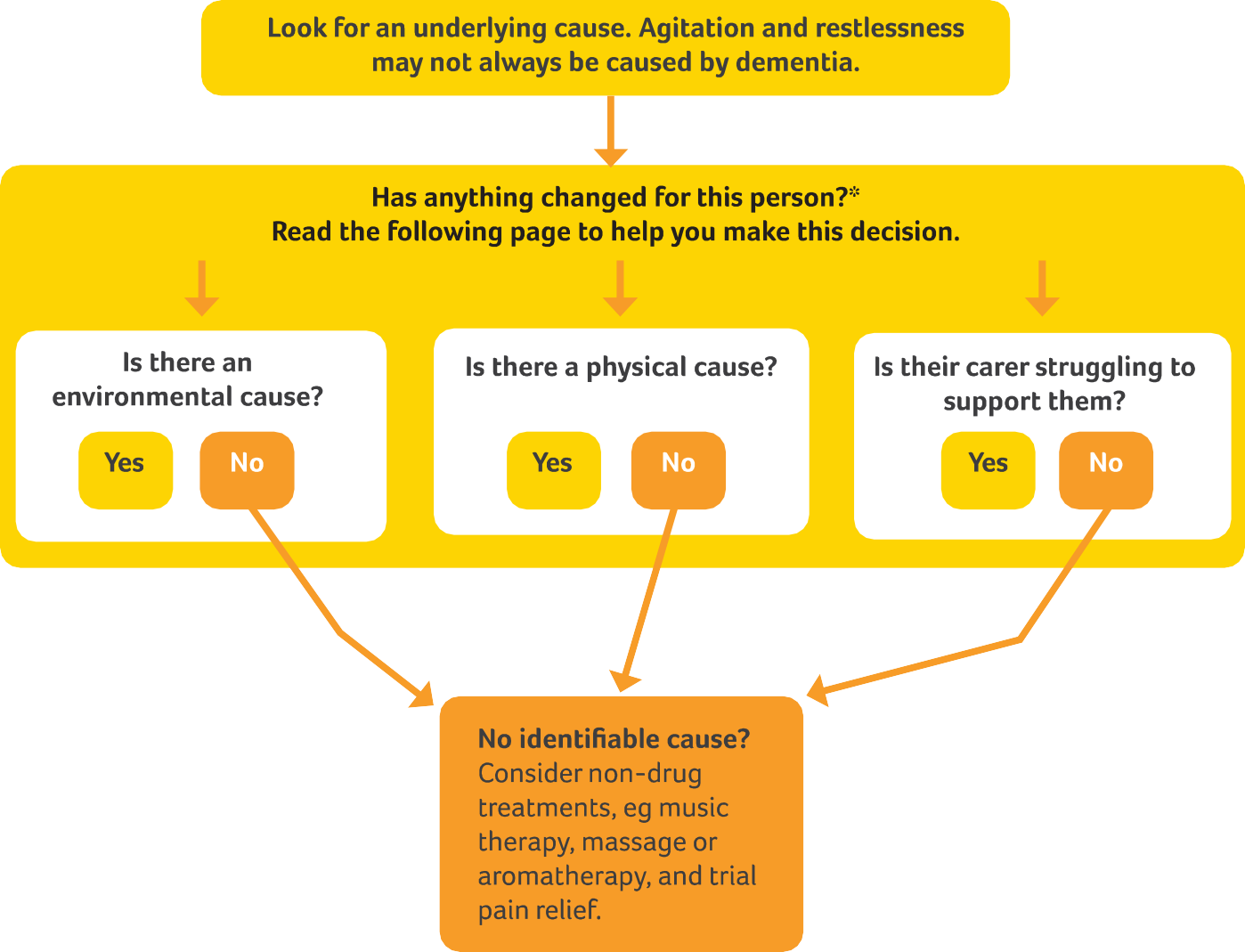 *You might want to speak to their family or
  advocate to help establish this
Peter
Peter seems really settled for a few months and even joins in with the visiting choir and church services. One day he refuses breakfast and when his daughter comes with some lunch for him he pushes the plate onto the ground. Over the next few days he is very noisy and causing distress to other residents. He seems angry and everyone is on edge
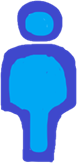 Underlying causes
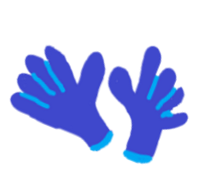 Complete activity 2a
Managing agitation and restlessness
Agitation may have several causes due to environment or social cause, physical cause or health or wellbeing of their carer
If a cause cannot be identified, a non-drug treatment should be considered. If these aren’t effective, specialist help should be sought to consider the use of medication 
Remember this may be part of the dying process
Peter
When staff come in to help he continues to shout and kicks Flo who is trying to clear up. She rings the GP and says they need an urgent visit to provide sedation. GP cannot see any sign of infection and Peter is now on regular painkillers. The chef asks if he could be missing Malcolm who has been admitted to hospital the previous day
What should we do?
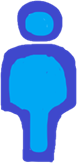 Risk assessment
Are you ok? Can you keep yourself safe?
Can you get some help?
Can you keep the resident safe?
How can risks be managed?
The triangle of care
Person with 
Dementia
Carer
Professional
Carers Trust & RCN, 2016
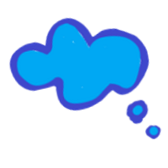 Watch this video
What does it make you think?
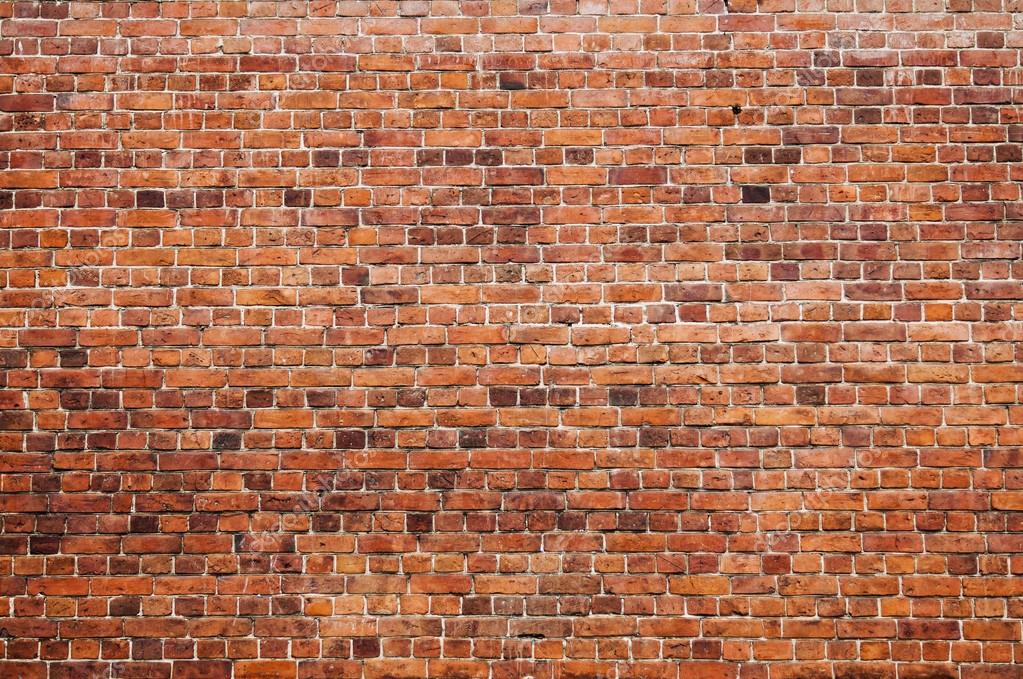 "The best way to describe the unpaid carer is like the mortar in the wall. It's there, but it's hidden.“

Peter Charleton (2020) BBC Scotland news
Supporting carers
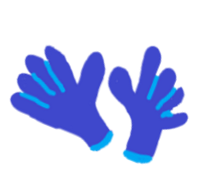 Complete activity 2b
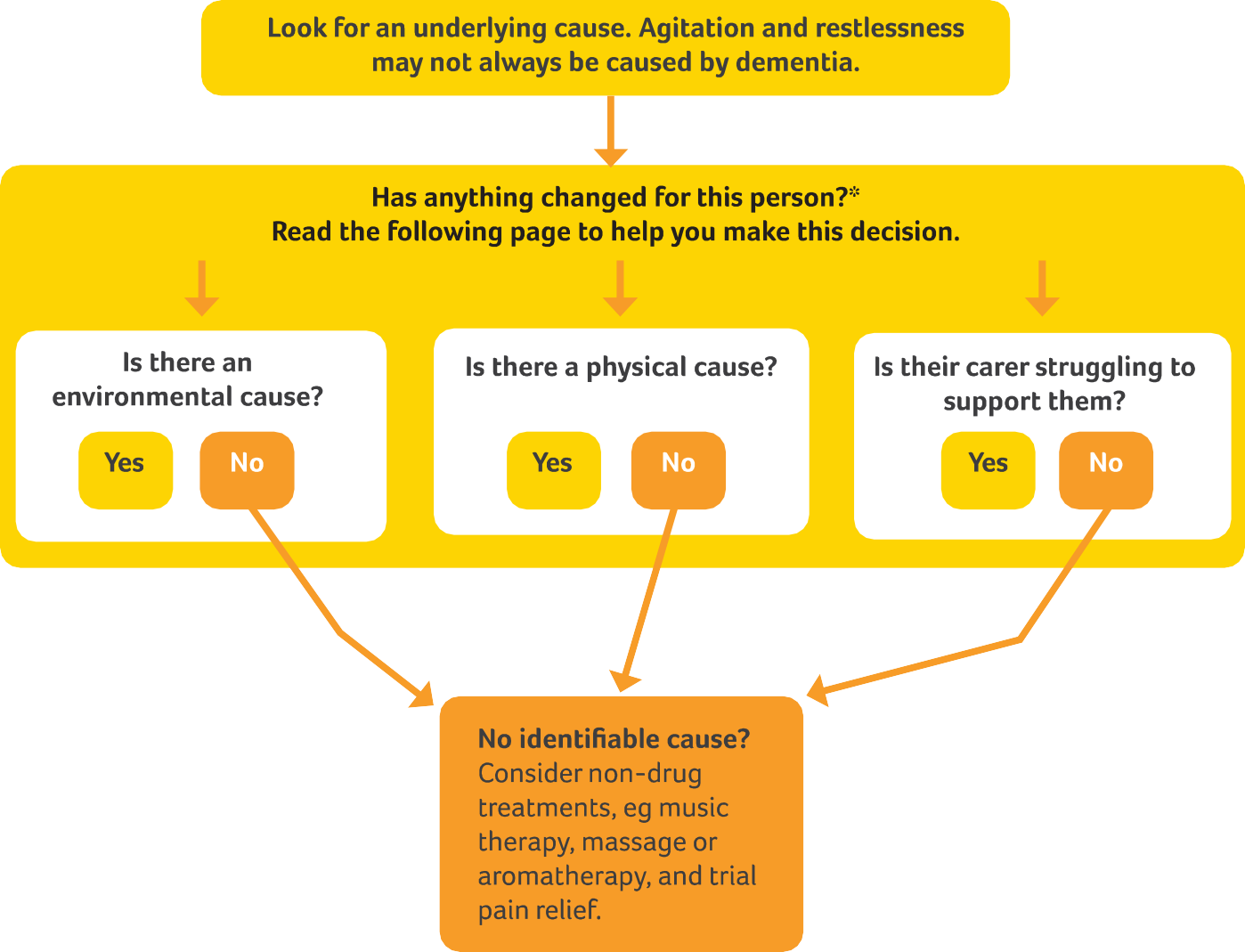 *You might want to speak to their family or
  advocate to help establish this